CLASS DEFINITION (> 1 CONSTRUCTOR)
public class Point {
 private int x;
 private int y;
 
   public Point() { 
       x = 0; 
       y = 0; 
   } 
    public Point(int x, int y) { 
       x = x;  //Which x?
       y = y; //Which y?
     } 
}
Point p1 = new Point(); // x = 0, y = 0 
Point p2 = new Point(1, 2); // x = 1, y = 2
Constructors (basically methods) can be overloaded.
CLASS DEFINITION (> 1 CONSTRUCTOR)
public class Point {
 private int x;
 private int y;
 
   public Point() { 
       x = 0; 
       y = 0; 
   } 
    public Point(int x, int y) { 
       this.x = x; 
       this.y = y; 
     } 
}
Point p1 = new Point(); // x = 0, y = 0 
Point p2 = new Point(1, 2); // x = 1, y = 2
Constructors (basically methods) can be overloaded.
this keyword
The variable this is a variable which is implicitly bound within instance methods (methods not marked as static). 


this refers to the instance of the class on which you are currently “operating”. 


You can tell what value this is bound to at the call site (it’s to the left of the dot).
CLASS DEFINITION (> 1 CONSTRUCTOR)
public class Point { 
private int x; 
private int y; 

   public Point() { 
     this(0, 0); // Call the "designated initializer" 
 } 
 
 public Point(int x, int y) { 
     this.x = x; 
     this.y = y; 
  } 
}
It is best practice to select one constructor to do initialization. 
All non-designated constructors should eventually call the "designated" initializer.
CLASS DEFINITION (METHODS)
public class Point { 
private int x; 
private int y; 


public boolean isOrigin() {
    if(x==0 && y==0)
         return true;
    else
         return false;
}
public boolean isOrigin() {
    return(x==0 && y==0);
}
Same?
(Instance) methods operate on the state of the instance. 

Fields of the instance are in-scope within methods and can be read or mutated as local variables can.
CLASS DEFINITION (METHODS)
Non-private methods can be called on an instance outside of the defining class
class Rectangle{ 
   private int length;  
   private int width;  

  public Rectangle (int l, int w){  
      length=l;  
       width=w;  
  }  
  public int calculateArea(){
    return length * width;
  }  
}
Rectangle rec = new Rectangle(10, 10); 
Int area1 = rec. calculateArea(); // OK
Rectangle rec = new Rectangle();// Is this valid? Why?
METHOD CATEGORIES (GETTERS/ACCESSORS)
Methods which simply return an instance variable are called accessors. Accessors generally have little/no logic.
public class BankAccount { 
  private int balance; 

// remainder of implementation omitted 
      public int getBalance() { 
       return balance; 
   } 
}
Accessors allow read-access to a private instance variable. This disallows direct assignments from outside.
Consider the consequence of a public balance field.
METHOD CATEGORIES (SETTERS/MUTATORS)
Methods which simply set an instance variable are called mutators. Mutators generally have little logic.
public class BankAccount { 
private String nickname; 
    public String getNickname() { 
     return nickname; 
   } 
  public void setNickname(String nickname) {     
      this.nickname = nickname; 
   } 
}
Mutators allow write-access to a private instance variable without allowing a direct assignment from outside.
If a mutator has validation code or some additional logic, a direct assignment could bypass this code.
METHOD CATEGORIES (SETTERS/MUTATORS)
Mutator with validation of input value.
public class PositiveIntHolder { 
private int value; 
   public void setValue(int value) { 
if (value > 0) { 
this.value = value; 
} 
  } 
}
What if value was public?
'BEST' PRACTICES
In Java, it is a best practice to make all fields private and add getters/setters for everything.



This is often an example of over-engineering and isn't always necessary. Non-private fields are perfectly acceptable given the right circumstances.
A QUICK INTRO TO UML
Unified Modeling Language (UML) is a set of diagramming techniques used in software engineering.
We will use class diagrams in this class where applicable


A class diagram tersely describes the class, as well as its relationship to other classes (we'll see more about relationships in the following weeks)
A QUICK INTRO TO UML
vis = visibility (+ for public, - for private)
attribute = data member (field)
operation = method (or constructor)
Example
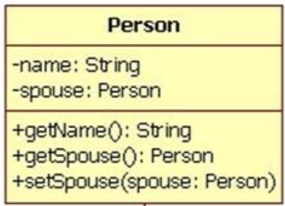